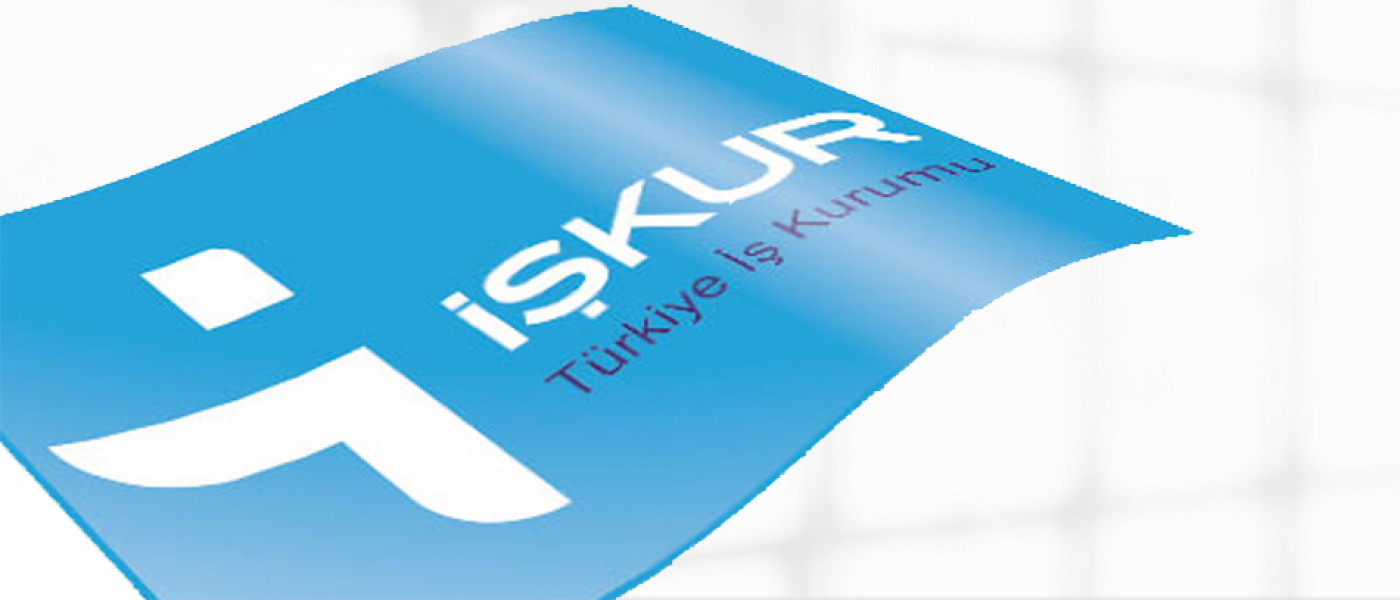 İŞVERENLERE YÖNELİK 
BİLGİLENDİRME SUNUMU
İLKER TINAY
İŞ VE MESLEK DANIŞMANI
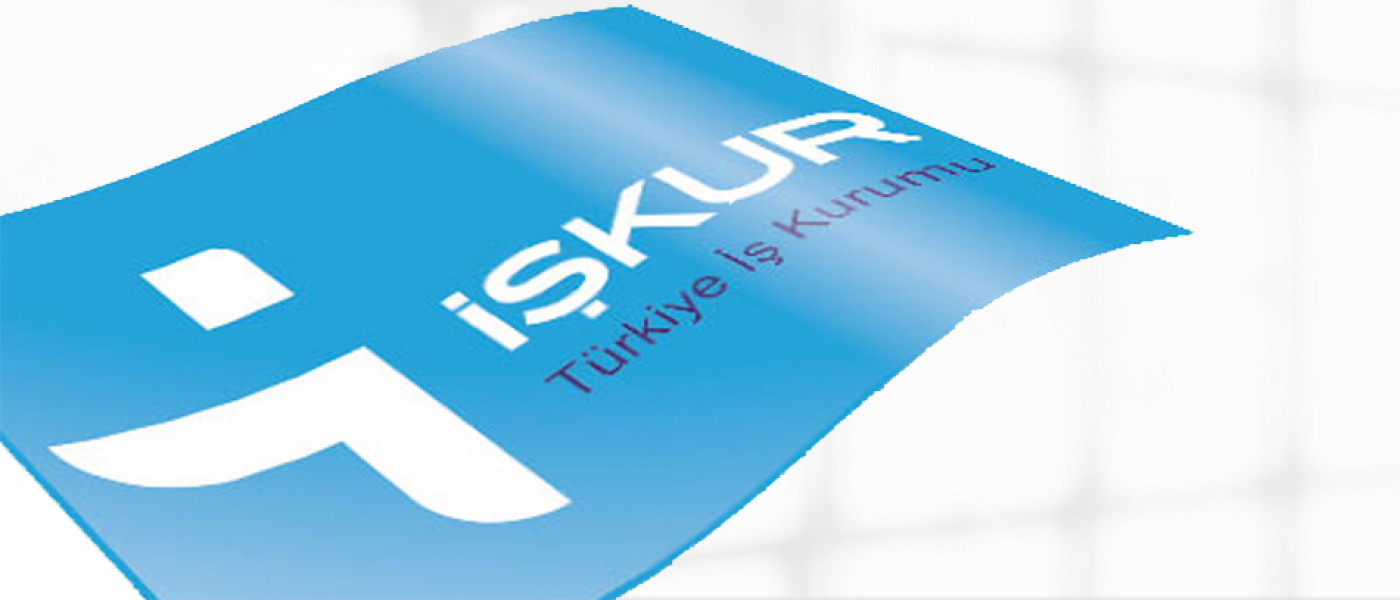 İş Ve Meslek Danışmanı Kimdir?
Öğrencilerin eğitim kurumları hakkında bilgilendirme ve meslekleri tanımaları için yardımcı olur.
İş arayanlara yeteneklerini ve yetkinliklerini ortaya çıkarmalarını sağlamaya yardımcı olur ve onları uygun iş ilanlarına yönlendirir.
İşverenlere, uygun adaylarla eleman ihtiyacını karşılamalarına ve yasal yükümlülükleri  ve hakları konusunda yardımcı olur.
2
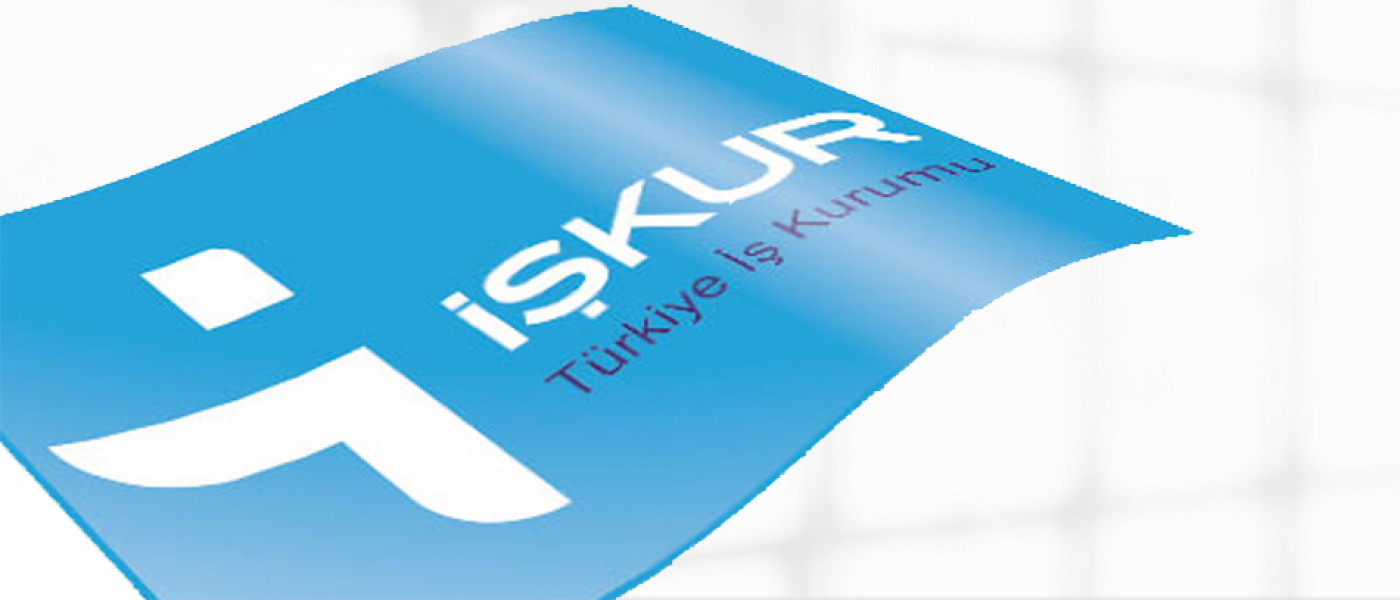 İŞKUR Faaliyetlerinde İş Ve Meslek Danışmanlarının, 
                    İşverenlere Yardımcı Olabileceği Konular;
İş gücü istem talebi
İşbaşı eğitim programı
Meslek edindirme kursları
İstihdam teşvikleri
Çalışanların mesleki eğitimi
Engelli istihdamı
Kısa çalışma ödeneği
İş gücü piyasası araştırması
İşverenin Yasal Hakları Ve  Yükümlülükleri
3
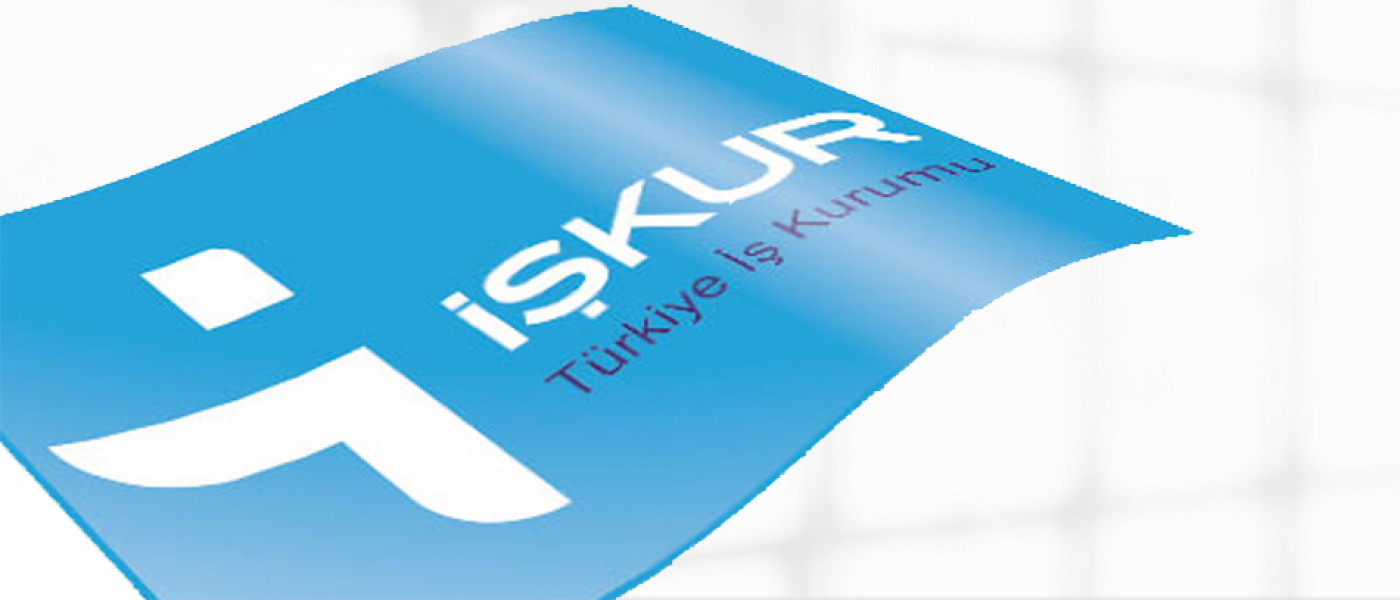 İş gücü istemi talebiniz ile, en kısa zamanda, dilediğiniz özelliklerdeki personeli bulmanıza yardımcı oluyoruz.
4
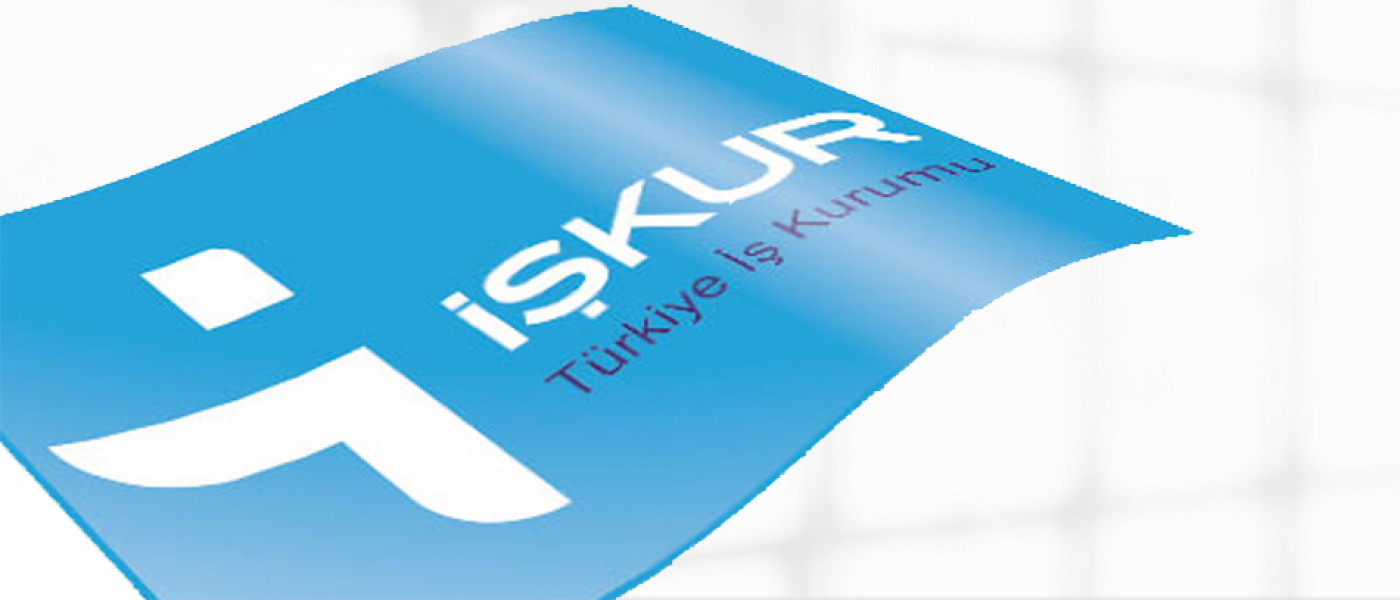 Nitelikli personel bulmakta zorlanıyorum diyen işverenlerin imdadına yetişen program!
İş başı eğitim programı; personeliniz nitelik kazanana kadar yanınızda olur. Bu süre boyunca personel maliyetini İŞKUR karşılamaktadır.
5
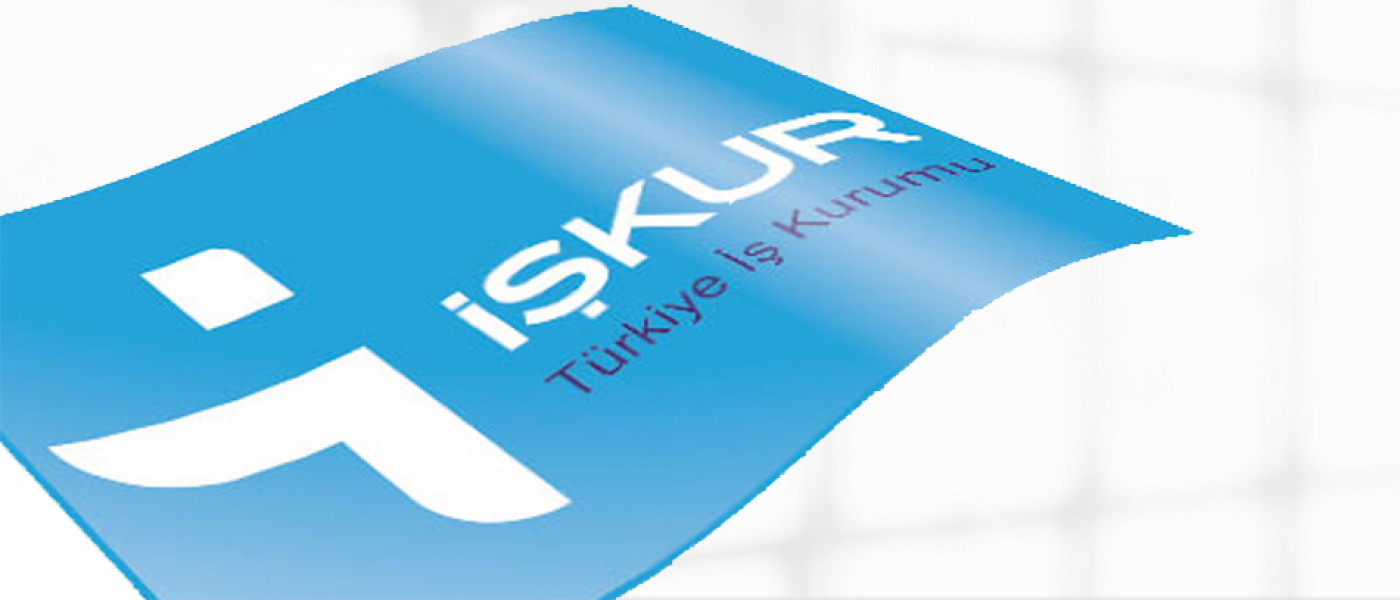 DENEYİMİ SİZ, 
MAAŞINI BİZ VERELİM.
6
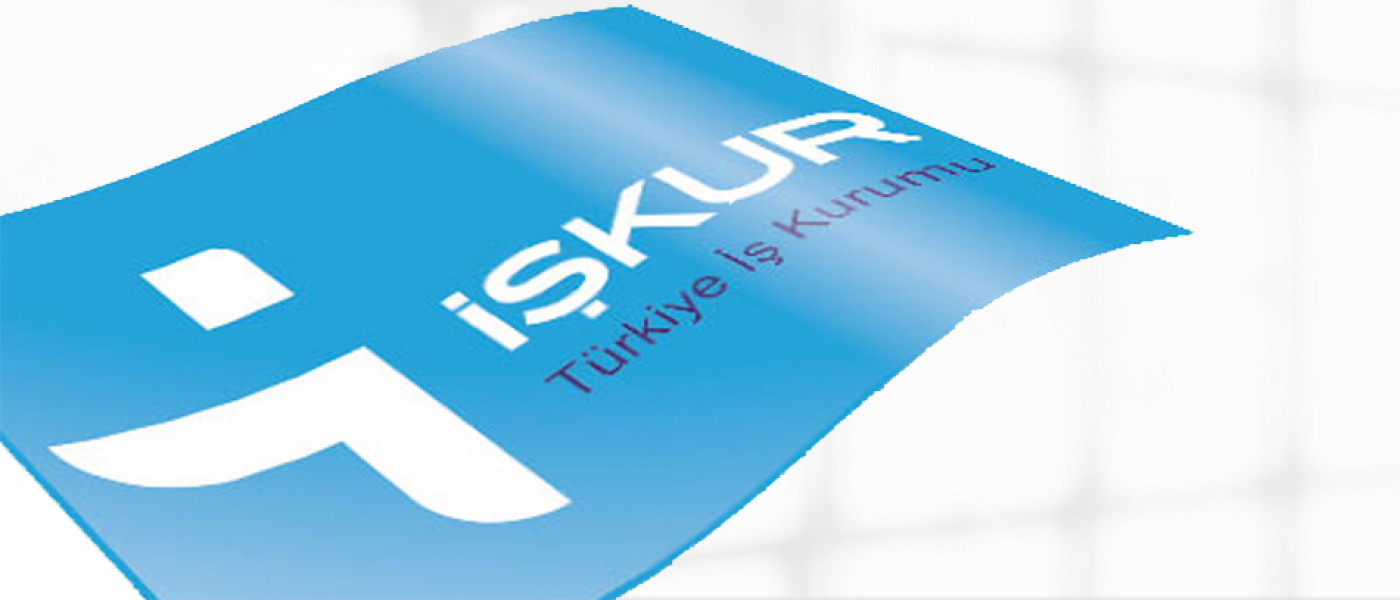 İş Başı Eğitim Programı
Kuruma kayıtlı işsizlerin yine kuruma kayıtlı işyerlerinde; daha önceden edindikleri teorik bilgileri uygulama yaparak pekiştirmelerini ve mesleki deneyim kazanmalarını sağlamak amacıyla düzenlenir.
Program, işverenin istihdam edeceği kişiyi kendisinin yetiştirmesine olanak sağlamaktadır.
İşletmenin, İş gücü maliyetinin azalmasına ve rekabette güçlü olmalarını sağlamaktadır.
7
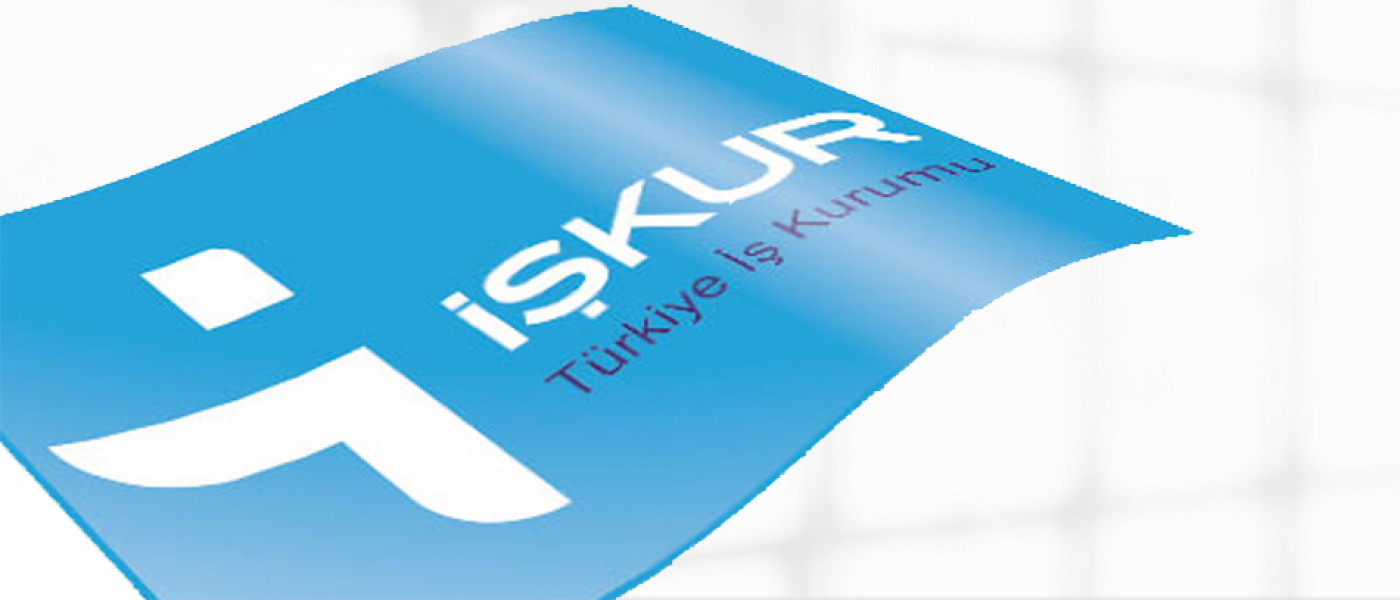 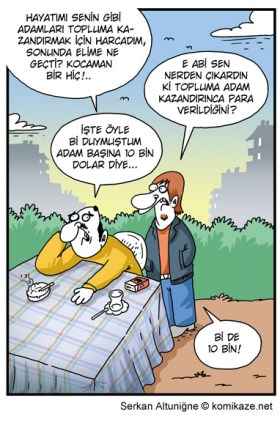 Katılımcılara günlük 77,70 TL cep harçlığı ödenmektedir.
Katılımcının öğrenci olması durumunda 58,27 TL , işsizlik maaşı alması durumunda ise 38,85 TL ödeme yapılmaktadır.
İş kazası ve meslek hastalığı pirimi ve genel sağlık sigorta primide kurumumuz tarafından karşılanmaktadır.
Program süresi en fazla 9ay uygulanır.
8
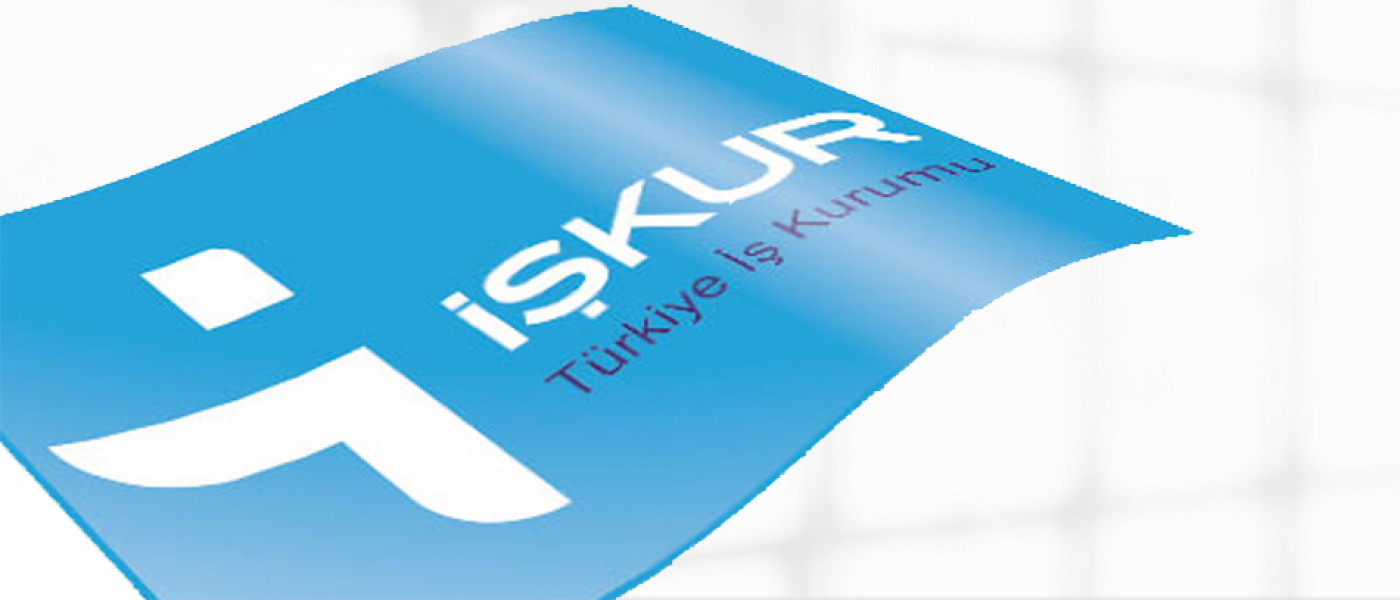 Benim İşletmem Bu Programdan Yararlanabilir                                                 Mi?
Kamu kurumu olmayan ve kamu kurumu teşkilatı içerisinde yer almayan ve en az 2 sigortalı çalışanı olan tüm iş verenler bu programdan yararlanabilir. Bu işletmelerin içinde,
Ticaret ve sanayi odaları
Dernekler
Sendikalar
Kamu kurumlarının ortağı olduğu işletmeler
Kamu kurumundan ihale alan firmalar
Bankalar
Noterler
Aile hekimleri’ de mevcuttur.
9
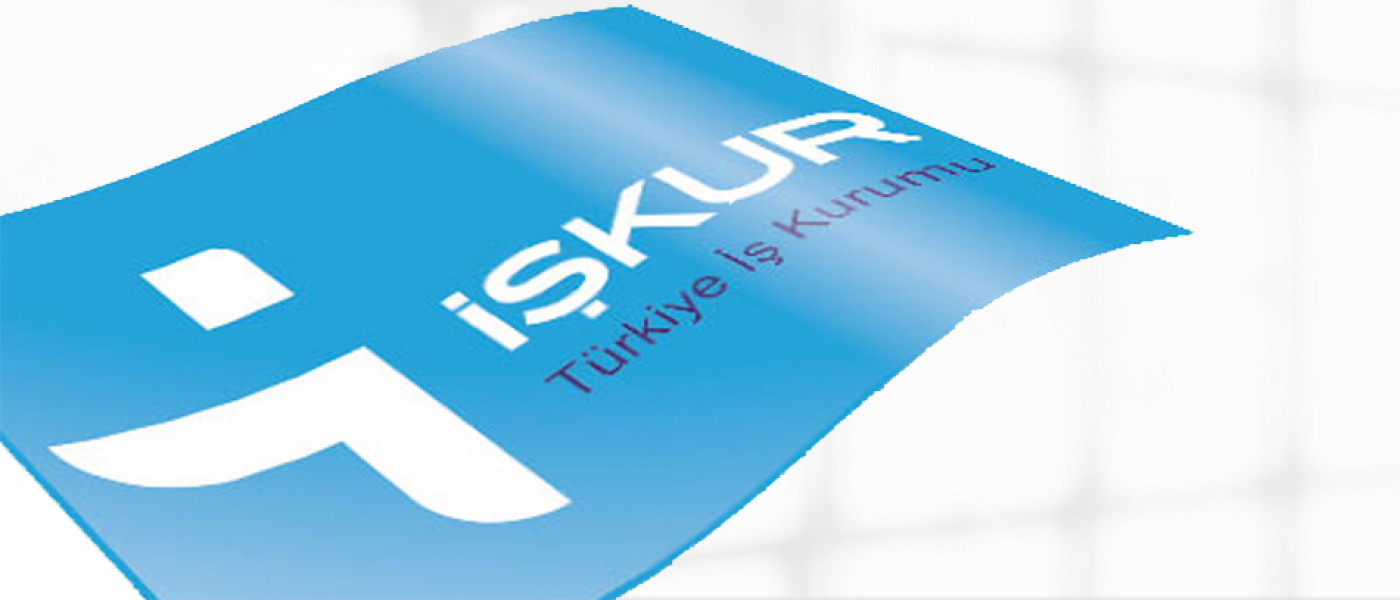 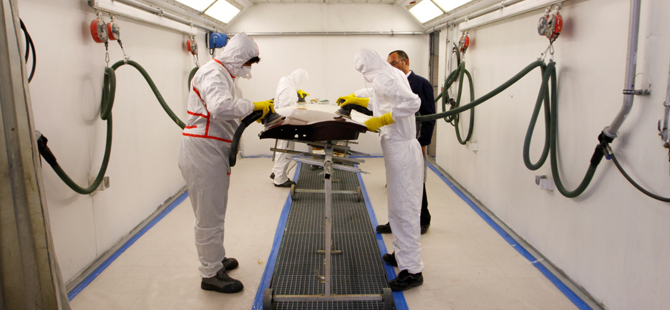 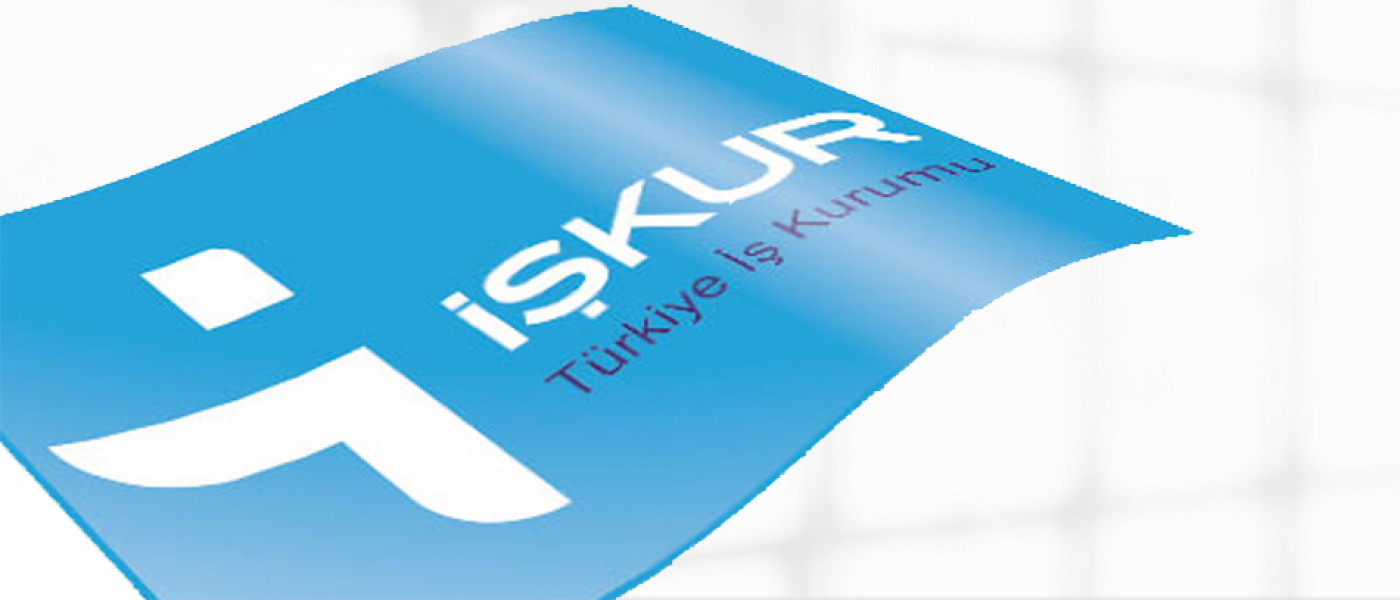 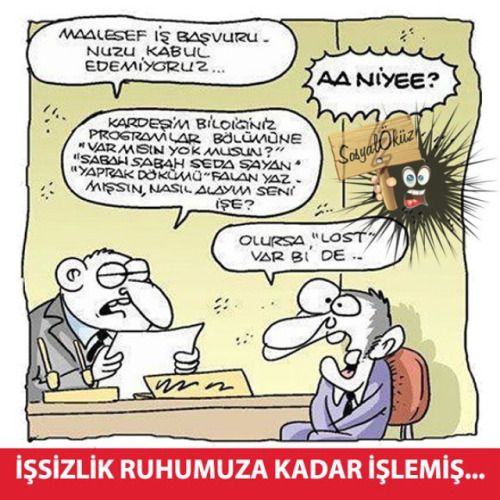 Aday havuzundan SİZİN seçeceğiniz adaylar katılımcı olabilirler.
11
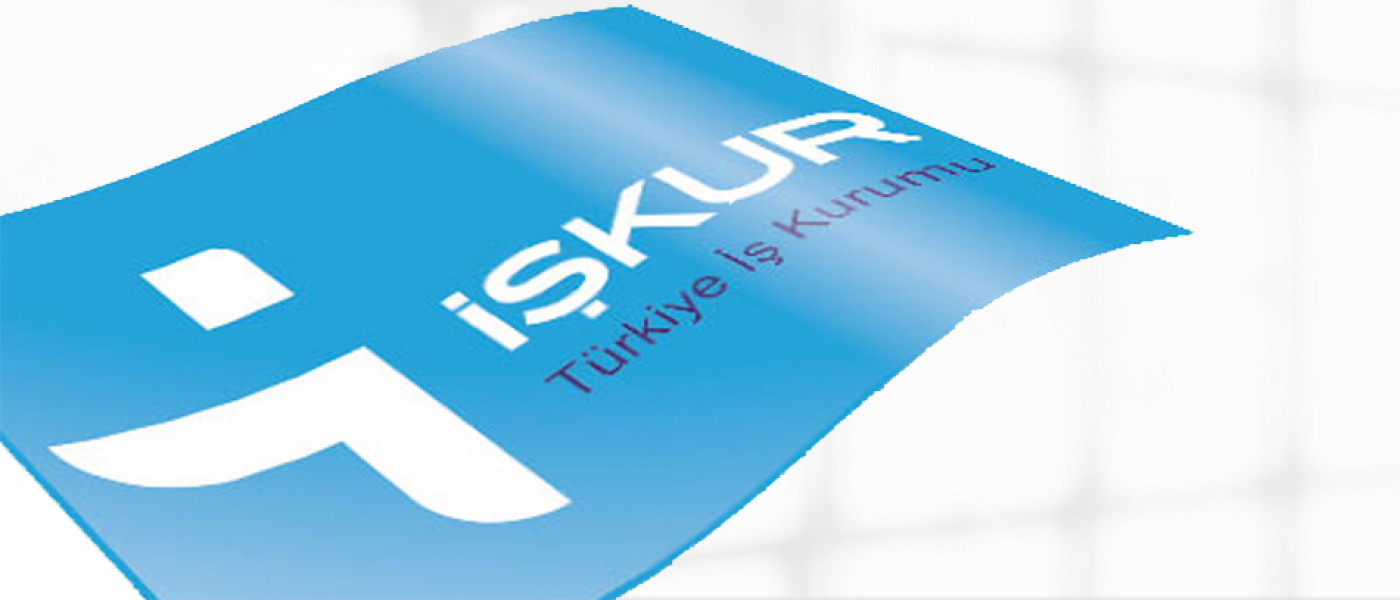 KATILIMCI OLABİLMEK İÇİN;
15 yaşını tamamlamış olması,
İŞKUR'a başvuru yapılması,
İş verenin son 3 ayda çalışanı olmaması,
Son 1 ayda sigorta priminin yatmamış olması
    YETERLİDİR.
12
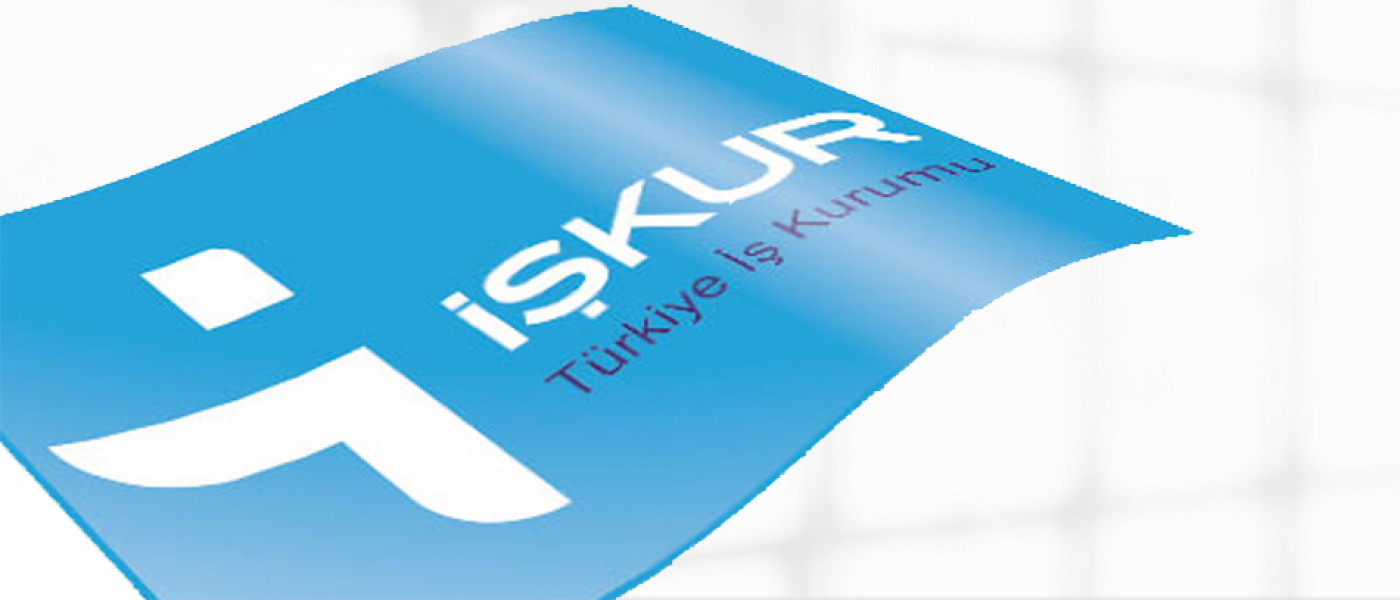 Kursiyer Adayım Öğrenci Ve Hafta İçi Öğlene Kadar Okula Gitmesi Gerekiyor. Programdan Yararlanabilir Miyim?
Kursiyerin günde en az 5 saat çalışması yeterlidir.

Günde en fazla 8 saat, haftada en fazla 6 gün ve 45 saat uygulanabilir.
13
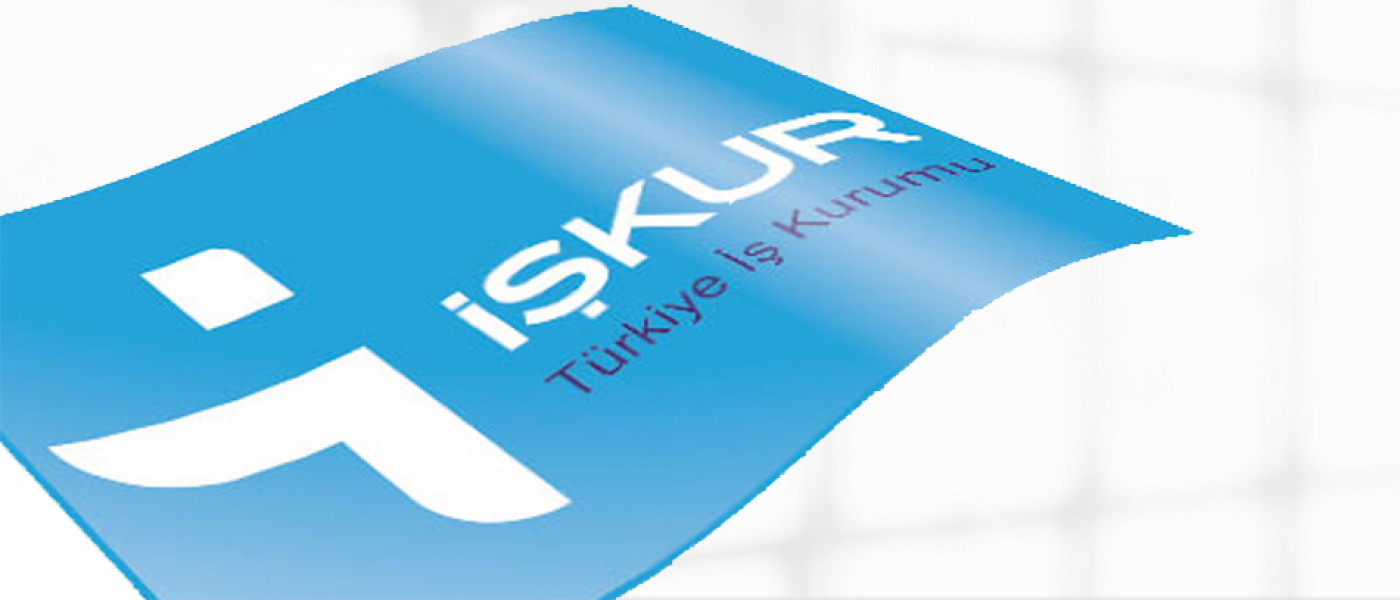 Kursiyer Adayı Lise Öğrencisi, 
Programdan Yararlanabilir Mi?
İstihdam taahhüttü yerine gelmesi şartı ile lise ve üniversite öğrencileri de programdan yararlanabilir. öğrencilerde günlük cep harçlığının 58,27 TL olduğu unutulmamalıdır.
14
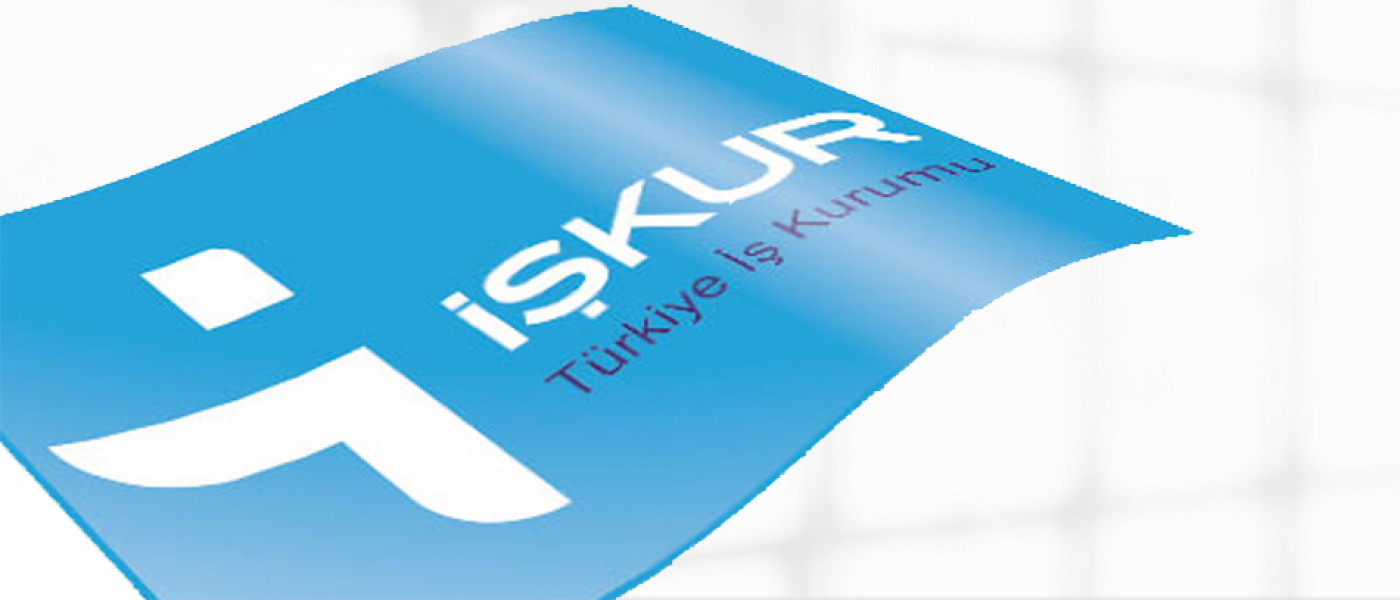 Kaç Kursiyer Alabilirim?
Sigortalı çalışan sayınızın yüzde 30 ‘una kadar kursiyer alma hakkınız bulunmaktadır. Bunu tek seferde kullanabileceğiniz gibi, bölerek de kullanabilirsiniz.Küsurat ise bir üst sayıya tamamlanmaktadır.Örnek: 21 çalışanı olan bir işletme21*(0,3)=6,3 yani 7 katılımcı hakkı bulunmaktadır.
15
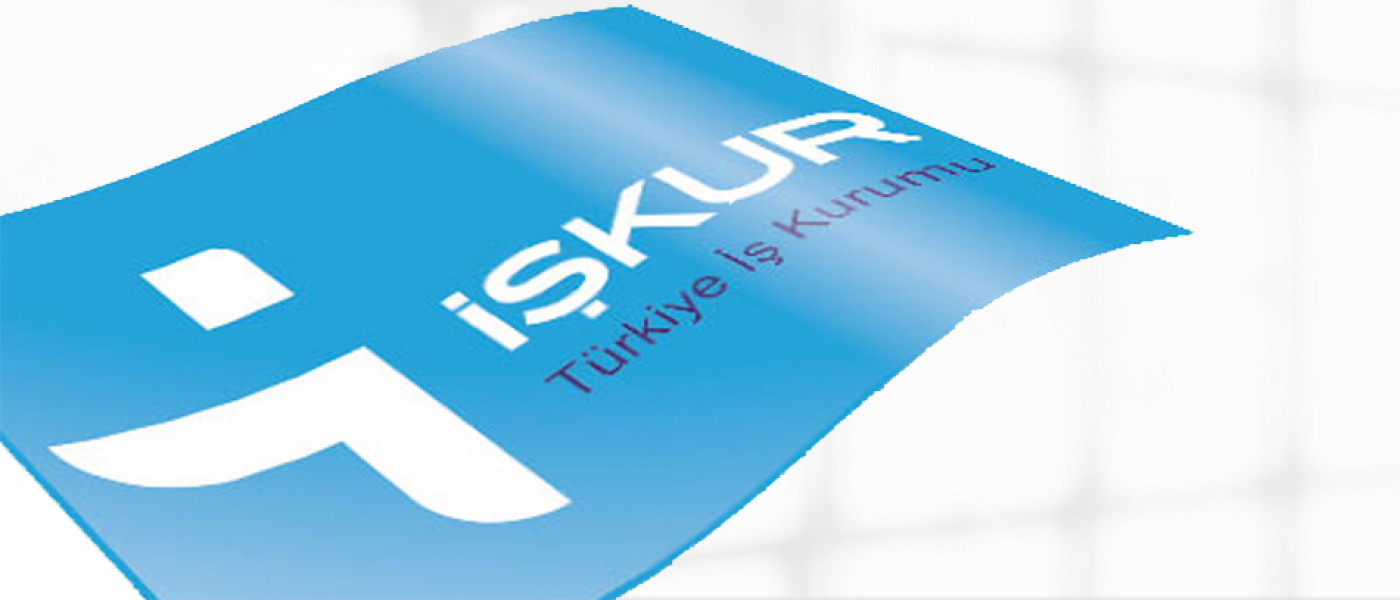 Vergi Borcum Mevcut. İş Başı Eğitim Programından Yararlanabilir Miyim?
Vergi borcu, SGK primi ve prime ilişkin borcu, SGK ve kurum tarafından kesilmiş idari para cezaları, iş başı eğitim programı için engel değildir.
16
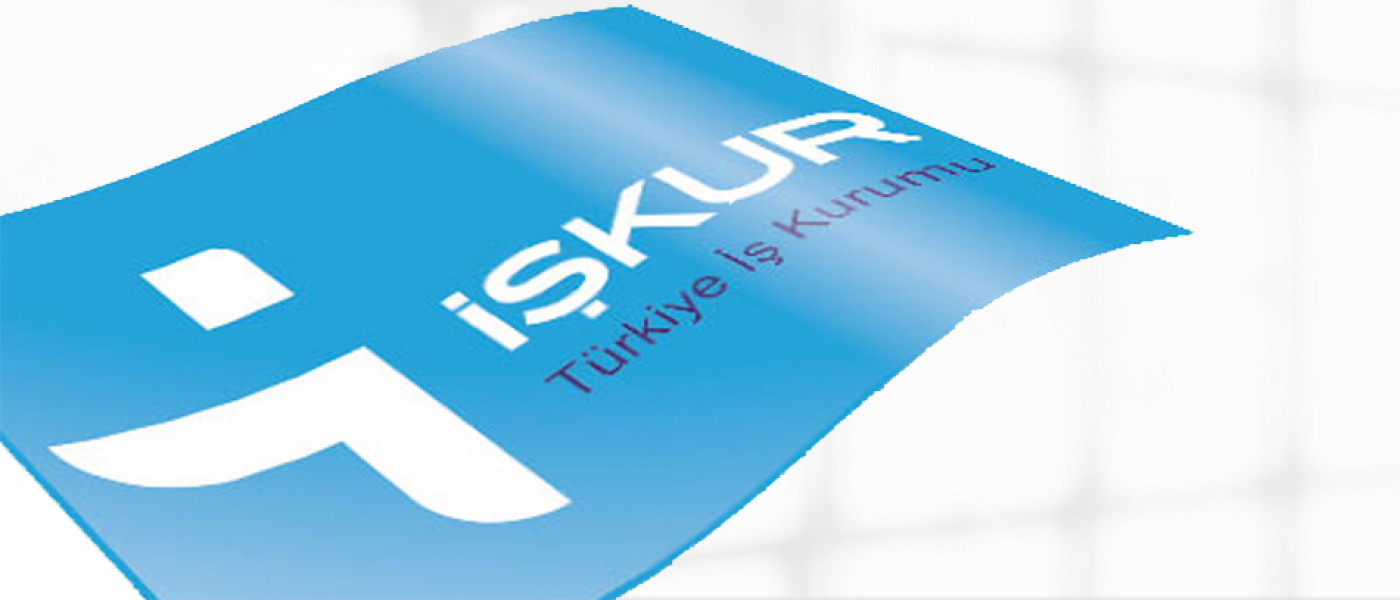 Katılımcılara İŞKUR'un Ödediği Cep Harçlığına Ek Ödeme Yapabilir Miyim?
Ek ödeme yapılması mümkündür. HATTA, brüt asgari ücretin yarısına kadar tutarı, yemek-yol masrafı vb. ad altında vergi matrahından düşürülebilir.
17
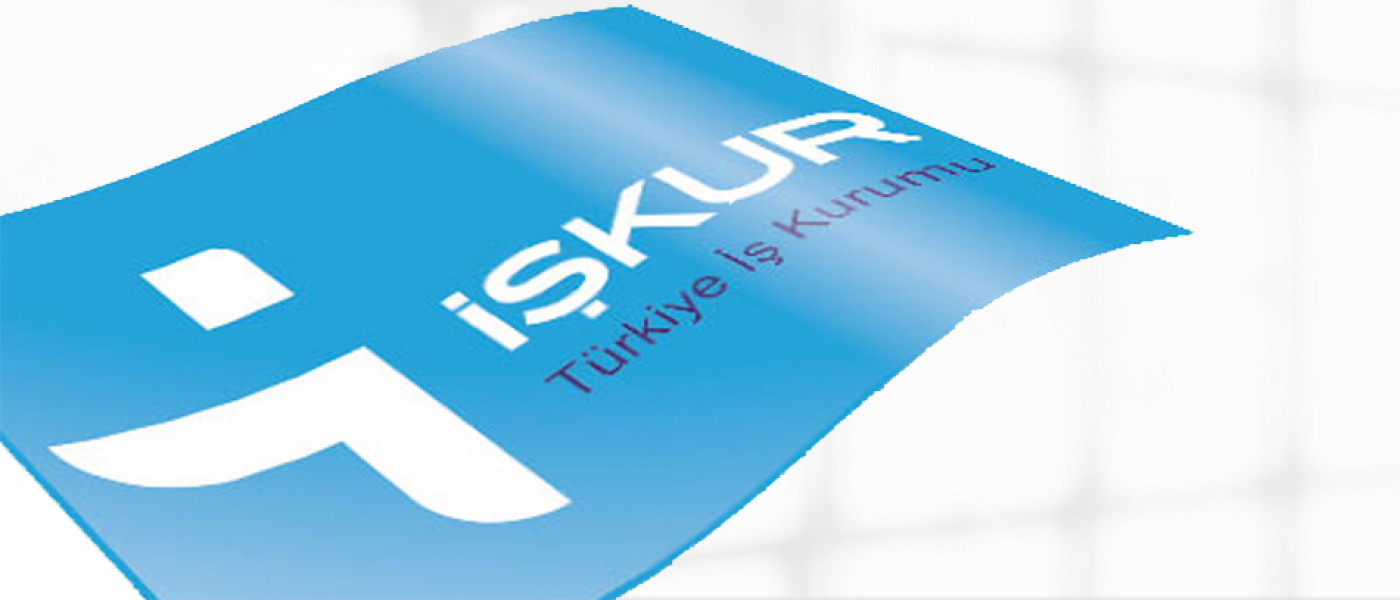 Programdan yararlanmak isteyen işverenlerin en az % 50 istihdam taahhüdü vermesi gerekmektedir. 
İstihdam edilecek katılımcı sayısı program süresinin ¼’lük kısmı sonunda programa devam eden katılımcı sayısı üzerinden hesaplanır.
İstihdam süresi 60 günden az olmamak üzere en az program süresi kadar olmak zorundadır.
18
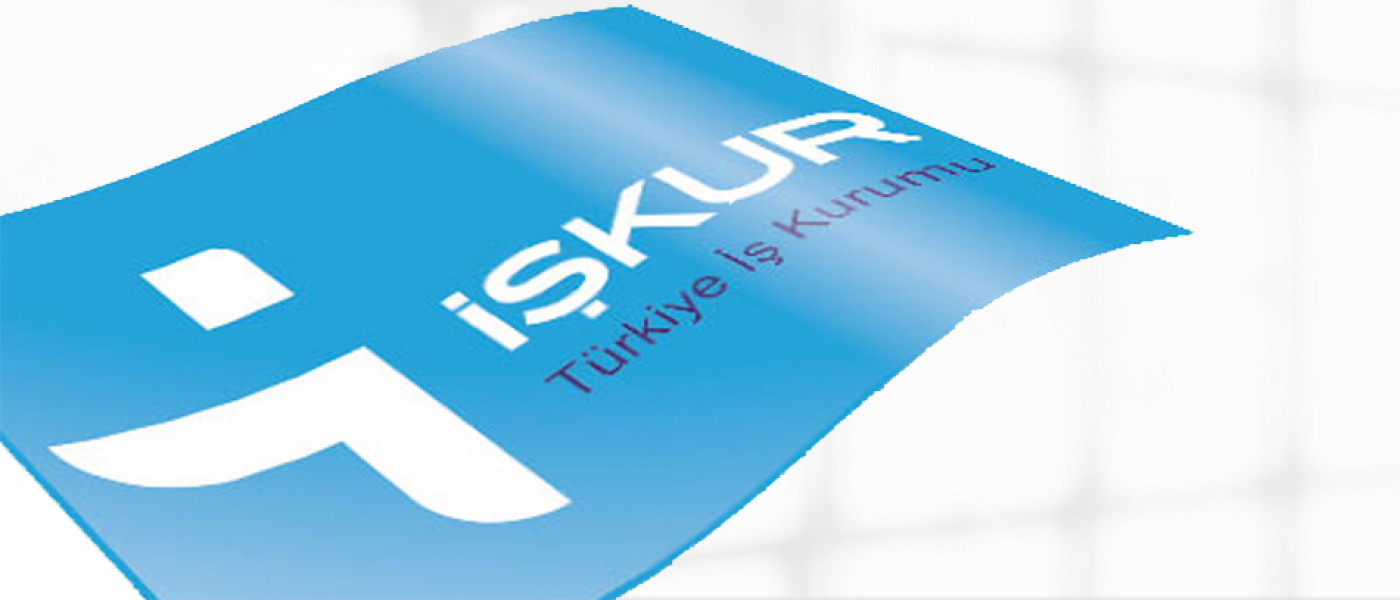 Programa Başlayan Kursiyerin İşletmeme Uygun Olmadığının Farkına Vardım. 
Ne Yapmalıyım?
Program süresinin ilk  ¼’ lük diliminde sözleşmeyi feshetme hakkınız bulunmaktadır.
19
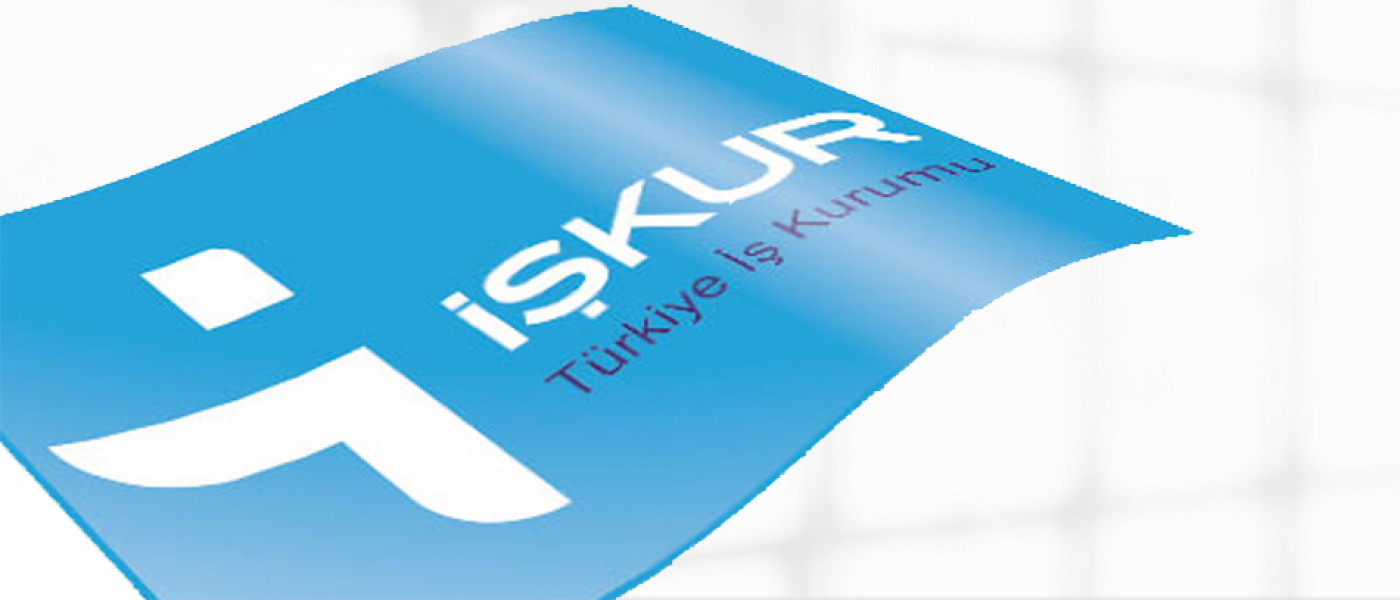 Program Bittikten Sonra, Kursiyer İşletmemde Çalışmayı Reddederse Ceza Alır mıyım?
Kursiyer işletmede çalışmak istemezse, açılan program mesleğinde çalıştırılmak üzere İŞKUR'a kayıtlı iş arayanlardan birini kurs süresi boyunca istihdam etmeniz, ceza almanıza engel olmak için yeterli olacaktır.
20
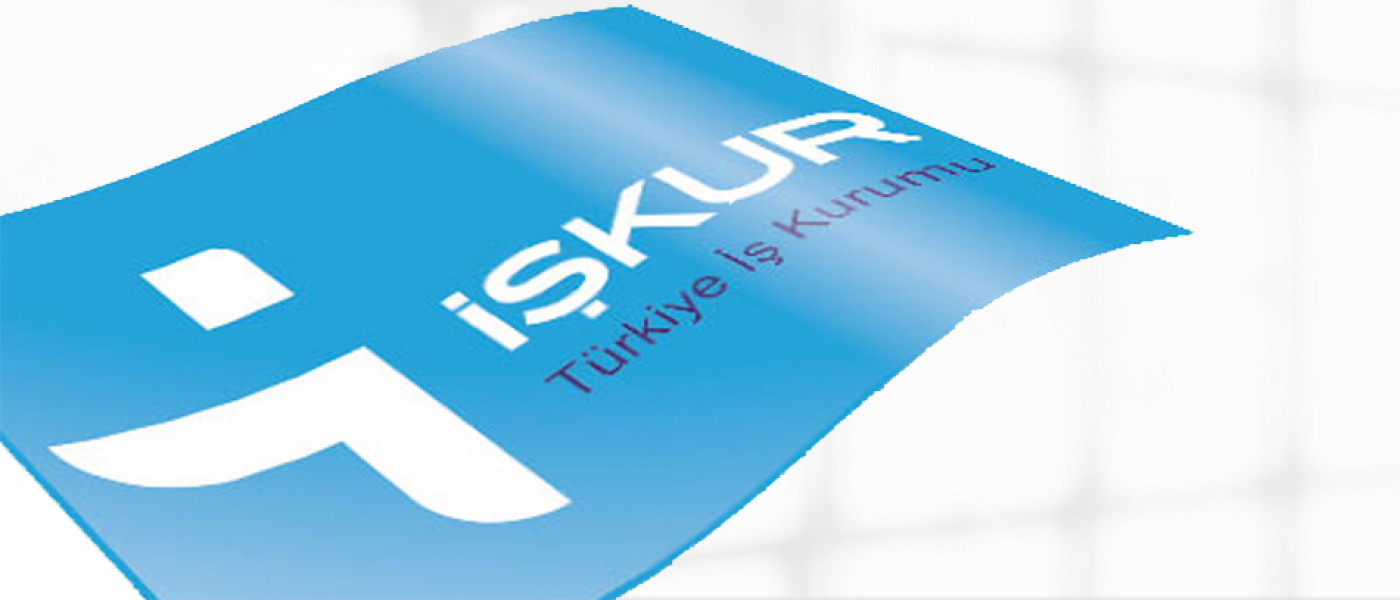 Şirketimde 5 çalışan mevcut. İşletmeme ek bina yaparak üretime geçmek istiyorum. Bunun için ise nitelikli 25 personele ihtiyacım var. İŞKUR'un İşletmeme Uygulayabileceği Bir Program Mevcut Mudur?

Tabi ki evet. MESLEK EDİNDİRME KURSLARI  ile de siz nitelikli personel kazanırken destek oluyoruz.
21
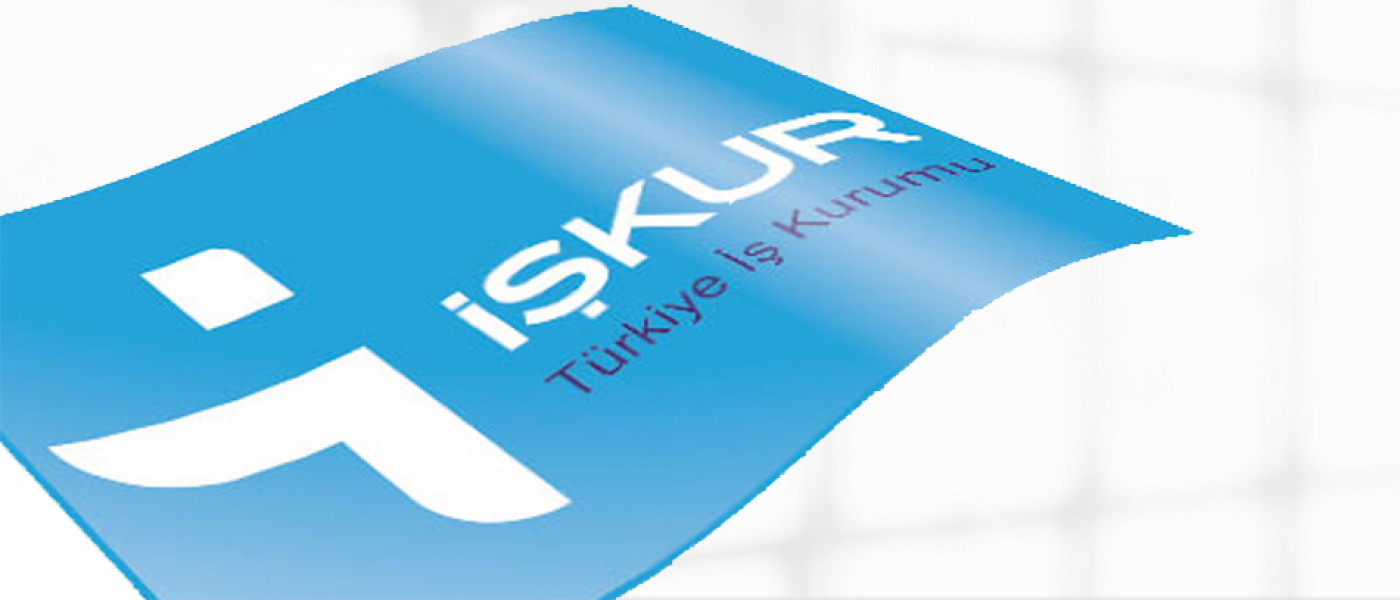 MESLEK EDİNDİRME KURSLARI
Bu programlarda günlük cep harçlığı 40 TL’dir.
MESLEKLERİN SANAYİ SEKTÖRÜNDE OLMASI HALİNDE İSE GÜNLÜK CEP HARÇLIĞI 50 TL’YE ÇIKMAKTADIR.
Eğiticiyi kendi bünyesinde bulunduramayan işletmenin, bulacağı eğiticinin ücretini de İŞKUR karşılamaktadır.
22
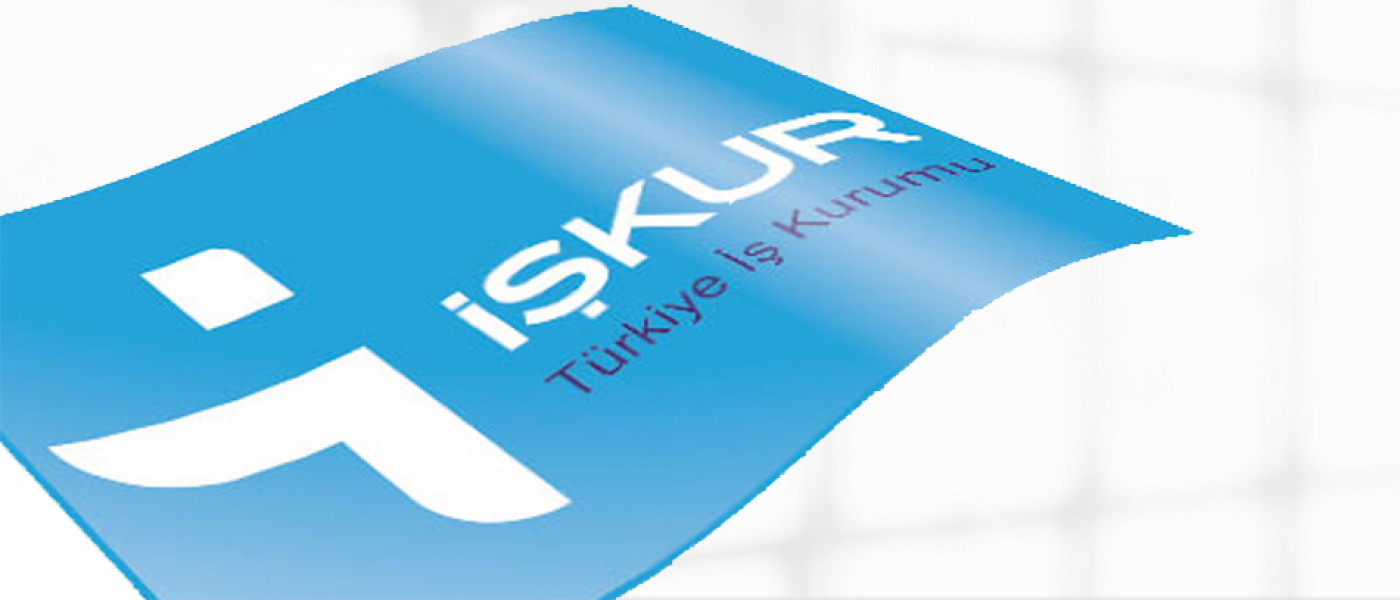 Mesleki Eğitim Kursunu Bitirenlerin Hepsini İşe Almak Zorunda mıyım?
Hayır. Programı bitiren kursiyerlerin %50 sini kurs süresi boyunca (en az 120 gün) istihdam etmeniz yeterlidir.
24
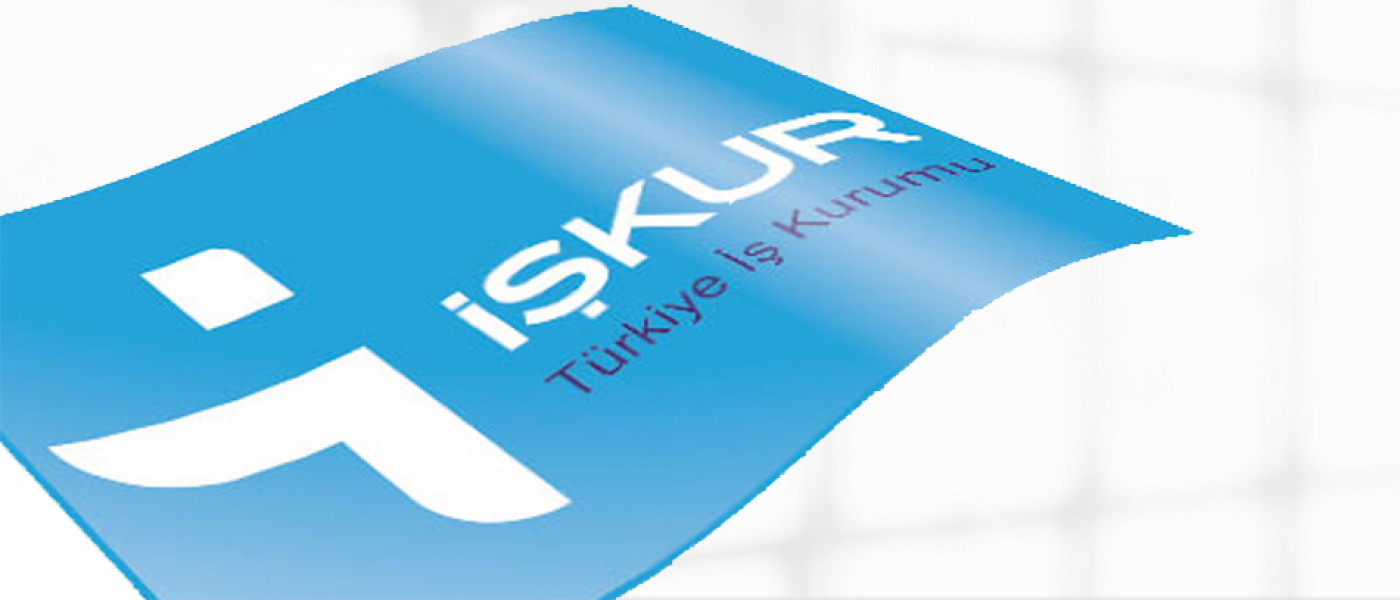 Mesleki eğitim kursu açılması için en az 10 en fazla 25 kişi olması gereklidir.
Mesleki eğitim kursu süresi en fazla 160 fiili gündür.

Günlük en az 5 saat en fazla 8 saat , haftada 6 günü geçmemek üzere 30 ila 40 saat arasında düzenlenebilir.
25
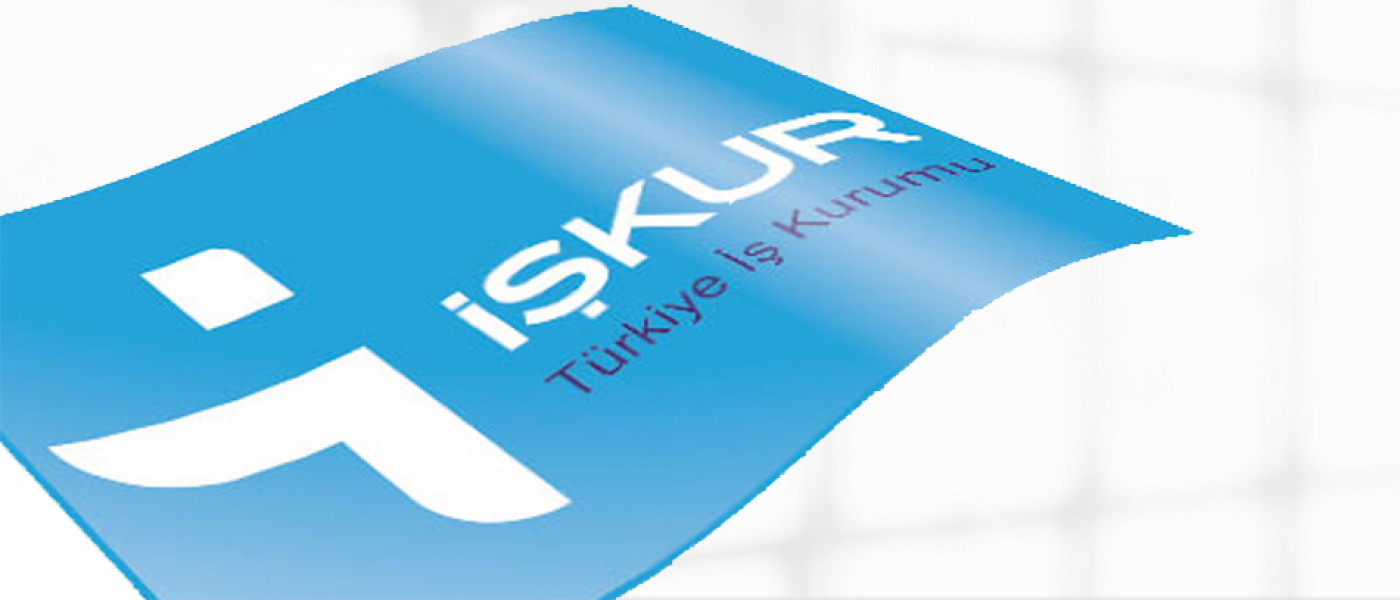 Sigorta Prim İşveren Hissesi Desteği 

18 yaşından büyük, 29 yaşından küçük olmak, 
İŞKUR programlarını tamamlamak,
Programın bitiminden sonra en geç 3 ay içerisinde programı tamamladıkları meslek alanında istihdam edilmek,
İşe alındıkları tarihten önceki son 6 ayın ortalamasına ilave istihdam olması
İşe alındıkları işyerinin faaliyet gösterdiği sektör;  
İmalat sanayinde ise; 42 aya kadar 
Diğer sektörlerde ise; 30 aya kadar
sigorta primlerinin işveren hisselerine ait tutarı(524,47TL İLA 3.933,54TL)  İşsizlik Sigortası Fonundan karşılanıyor .
27
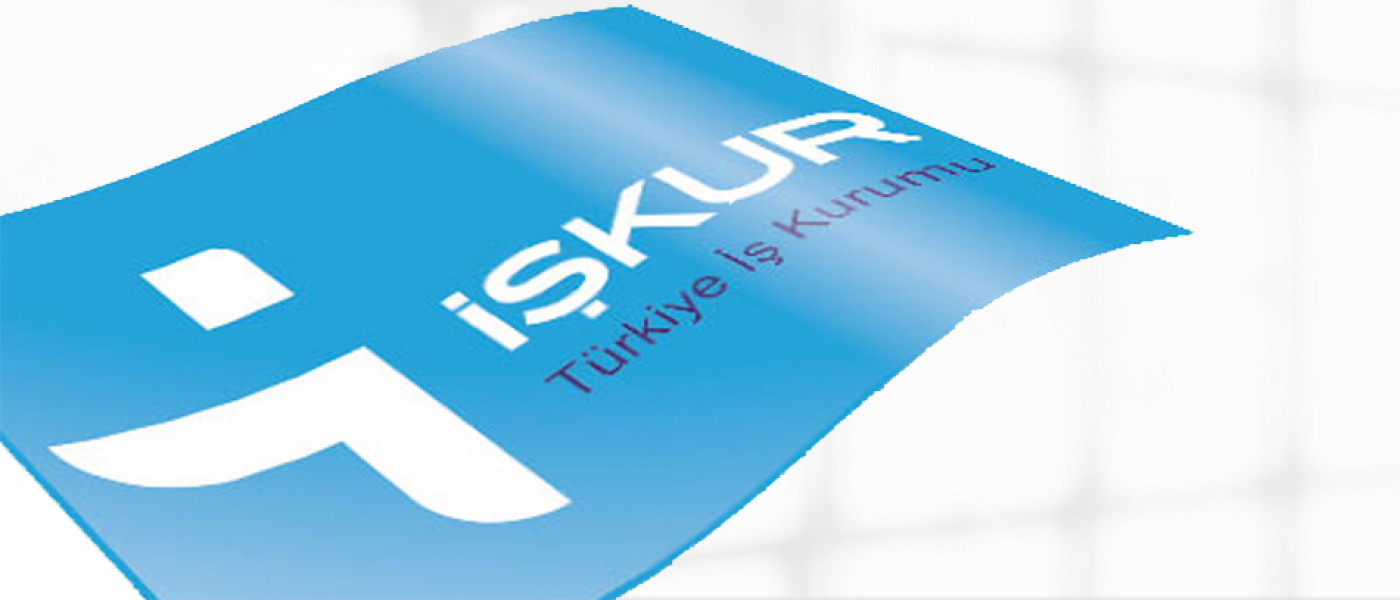 İLAVE İSTİHDAM DESTEĞİ

İŞE ALINDIKLARI AYDAN ÖNCEKİ ÜÇ AYDA 10 GÜNDEN FAZLA SİGORTASI BULUNMAYAN 
İŞKURA KAYITLI KİŞİLER YARARLANABİLİR
31.12.2020 TARİHİNE KADAR GEÇERLİDİR

SİGORTALININ İŞE GİRİŞ TARİHİNDEN ÖNCEKİ TAKVİM YILINA İLİŞKİN İŞE ALINDIKLARI İŞYERİNDEN BİLDİRİLEN AYLIK PRİM VE HİZMET BELGELERİNDEKİ ORTALAMAYA İLAVE OLARAK ÇALIŞTIRILMASINDA GEÇERLİDİR.
28
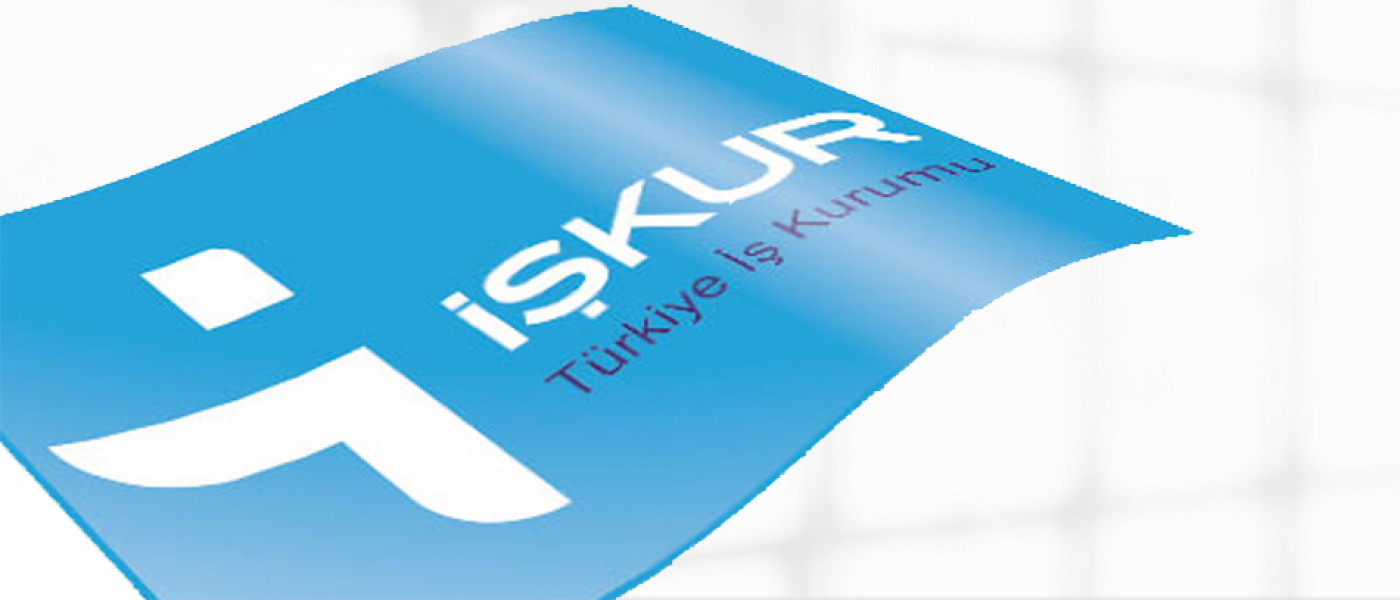 İLAVE İSTİHDAM DESTEĞİ

İMALAT VEYA BİLİŞİM SEKTÖRÜ
İLAVE İSTİHDAM EDİLECEK HER BİR SİGORTALININ 6.822,40TL’YE KADARKİ PRİME ESAS KAZANÇ TUTARI İÇİN ÖDEYECEKLERİ TÜM PRİMLER İLE 153,74 TL’LİK DAMGA VE GELİR VERGİSİ KARŞILANACAKTIR.(TOPLAMDA 1.113,14   İLA    2.712,14 TL)

DİĞER SEKTÖRLERDE
153,74 TL’LİK DAMGA VE GELİR VERGİSİ İLE BİRLİKTE TOPLAMDA       1.113,40 TL PRİM KARŞILANACAKTIR.
29
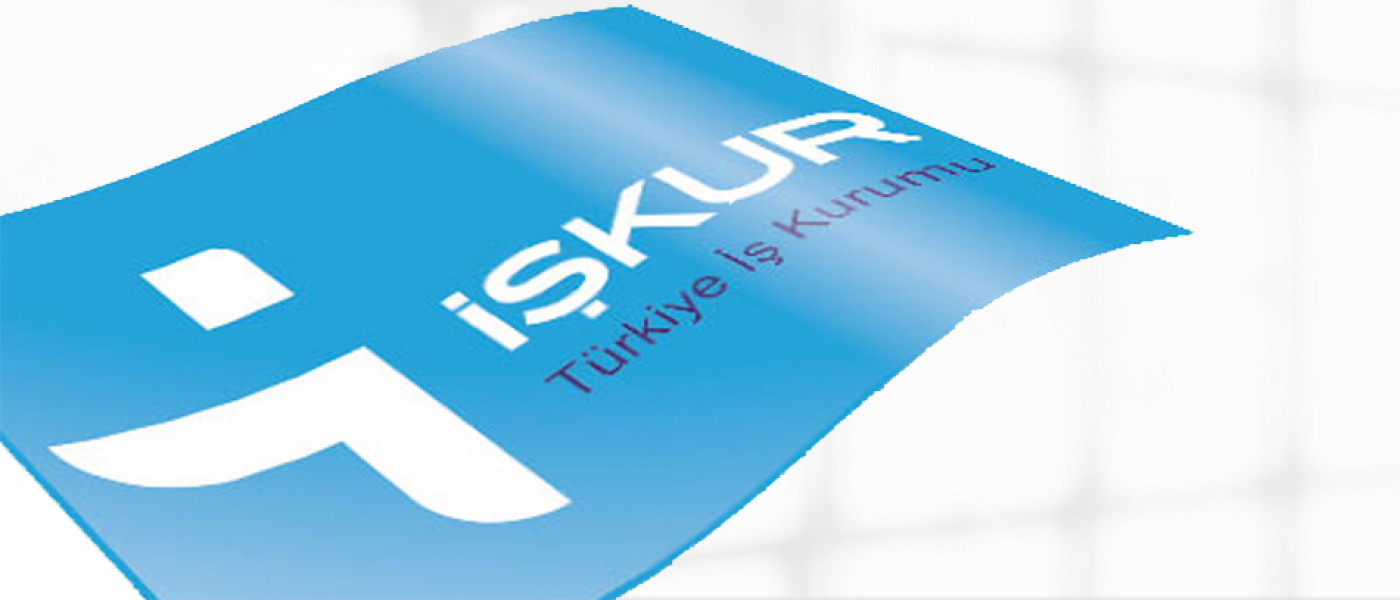 İLAVE İSTİHDAM DESTEĞİ


DESTEK SÜRESİ

25 YAŞINDAN KÜÇÜK ERKEK , 18 YAŞINDAN BÜYÜK KADIN VE KURUMA KAYITLI ENGELLİ OLMASI DURUMUNDA 18 AY SÜREYLE
25 YAŞINDAN BÜYÜK ERKEK İSE 12 AY BOYUNCA UYGULANIR.
30
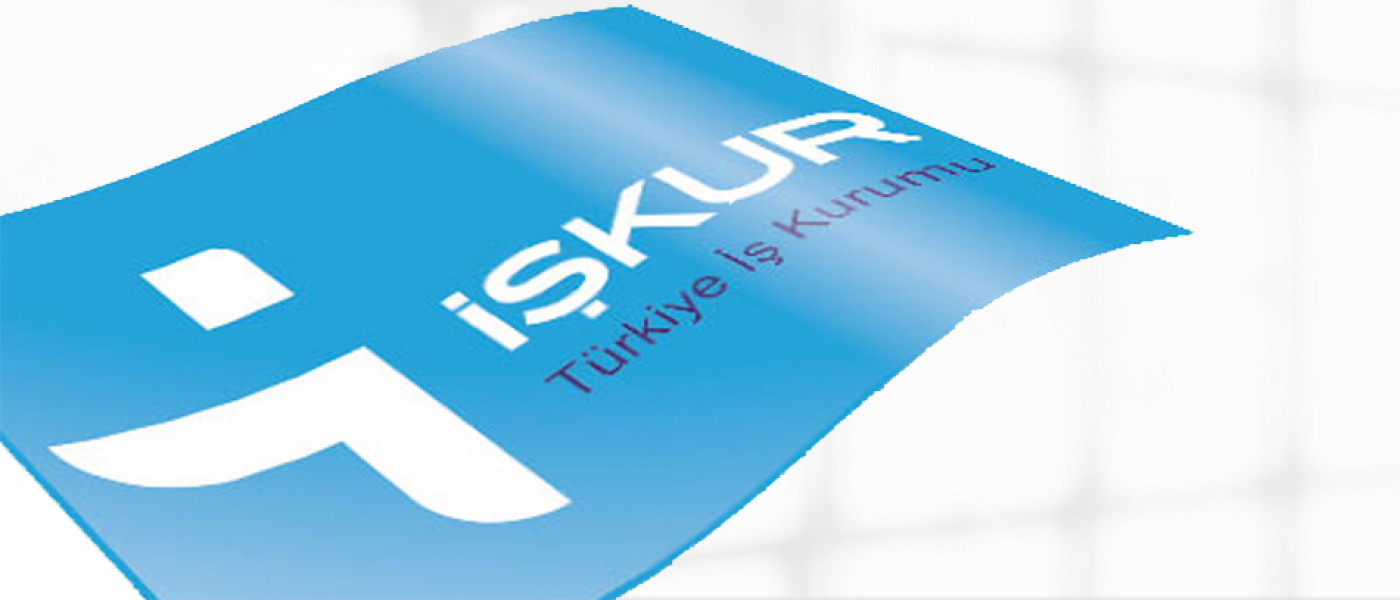 KISA ÇALIŞMA ÖDENEĞİ
Genel ekonomik, sektörel, bölgesel kriz veya zorlayıcı sebeplerle işyerindeki haftalık çalışma sürelerinin geçici olarak en az üçte bir oranında azaltılması veya süreklilik koşulu aranmaksızın işyerinde faaliyetin tamamen veya kısmen en az dört hafta süreyle durdurulması hallerinde, işyerinde üç ayı aşmamak üzere (Bakanlar Kurulu kararı ile 6 aya kadar uzatılabilir) sigortalılara çalışamadıkları dönem için gelir desteği sağlayan bir uygulamadır.
31
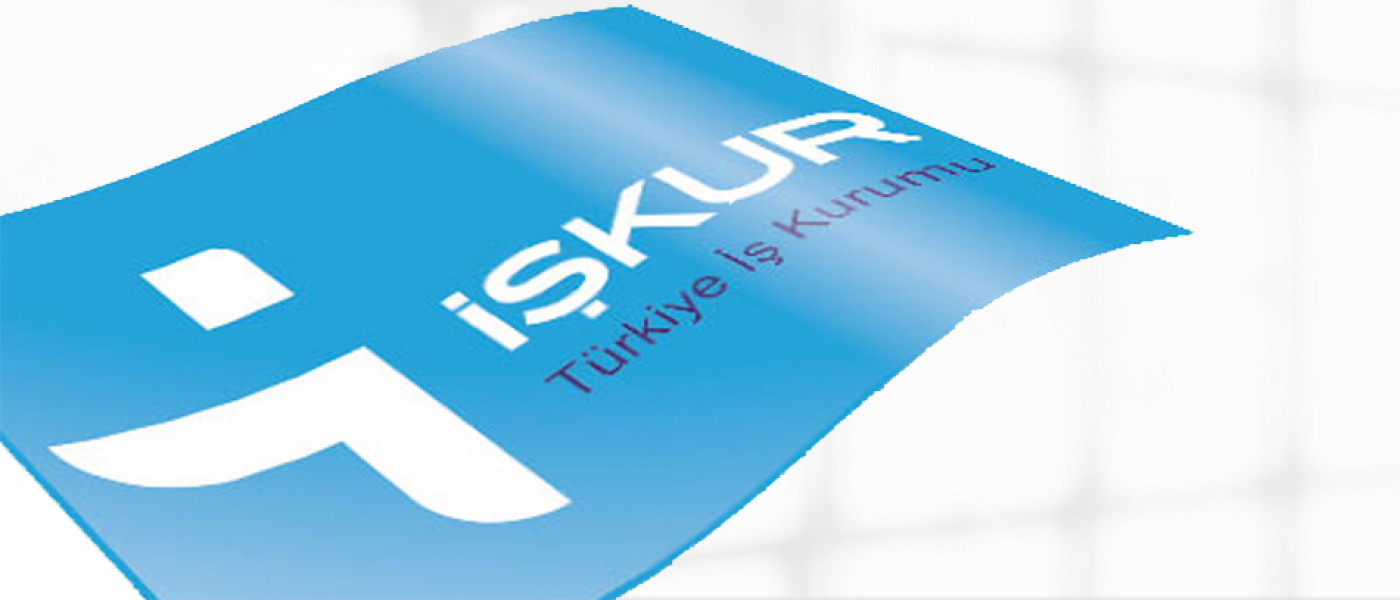 KISA ÇALIŞMA ÖDENEĞİ
İşyerinde Kısa Çalışma Uygulanabilmesi İçin;
İşverenin; genel ekonomik, sektörel, bölgesel kriz veya zorlayıcı sebeplerle işyerindeki çalışma süresinin önemli ölçüde azaldığı veya durduğu yönünde İŞKUR’a başvuruda bulunması ve yapılan inceleme sonucu işyerinin bu durumlardan etkilendiğinin tespit edilmesi gerekmektedir.
32
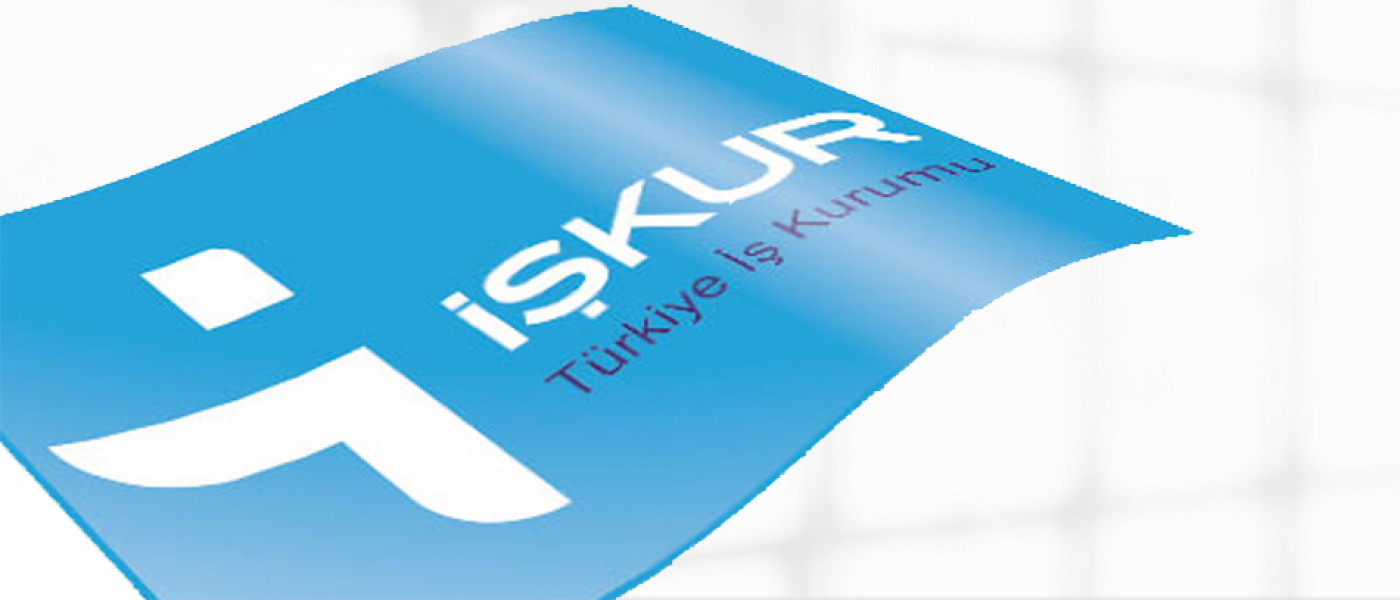 UNUTMAYIN!!
Her İşletmenin Bir İş Ve Meslek Danışmanı    
                                  Vardır.
www.iskur.gov.tr
www.facebook.com/TurkiyeIsKurumu
www.twitter.com/TurkiyeIsKurumu
İŞKUR İletişim Hattı
444
75 87
İ ŞKUR
33